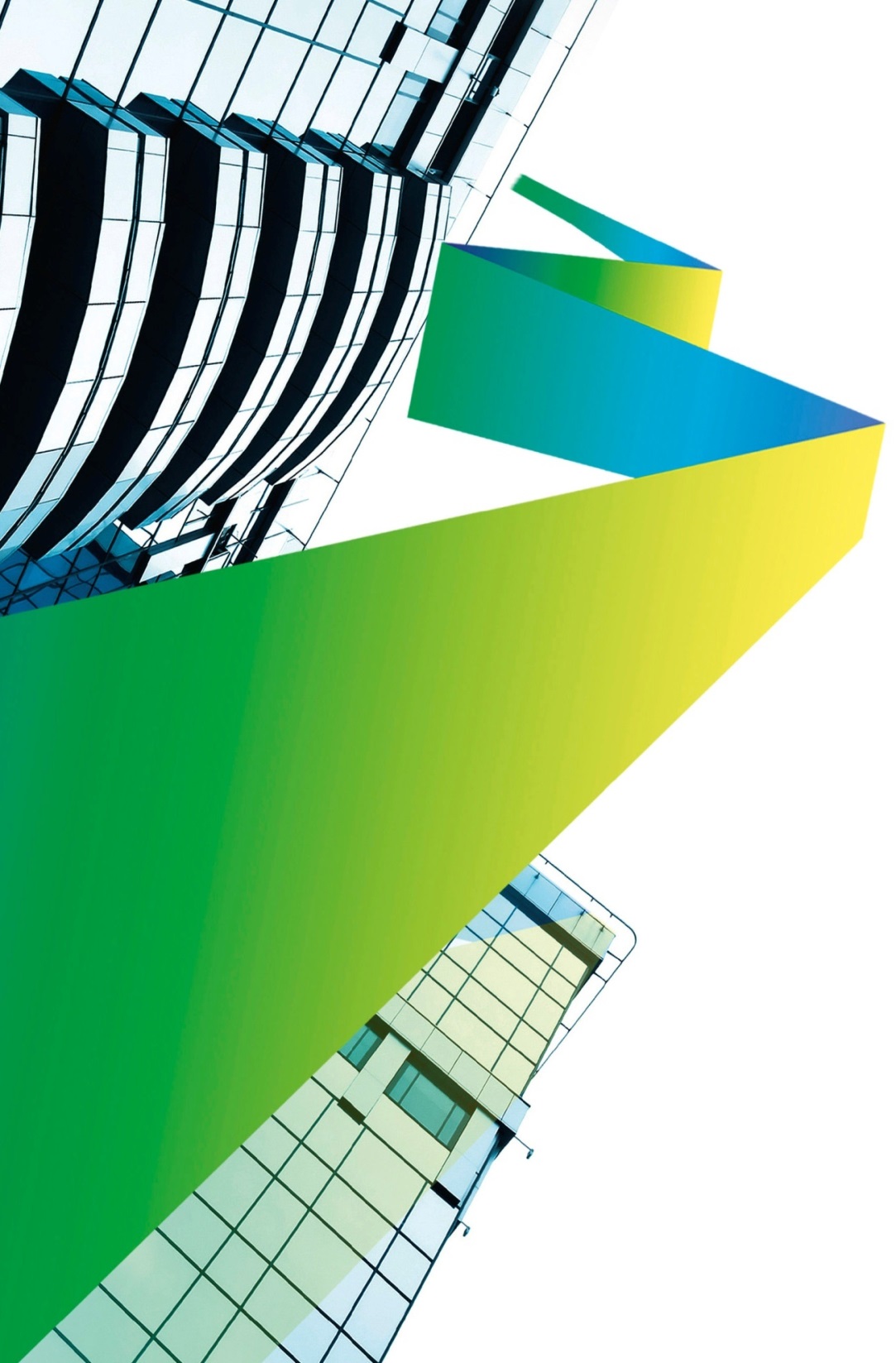 ЭЛЕКТРОЭНЕРГЕТИКА.
УСТРОЙСТВО И ОСОБЕННОСТИ ОТРАСЛИ
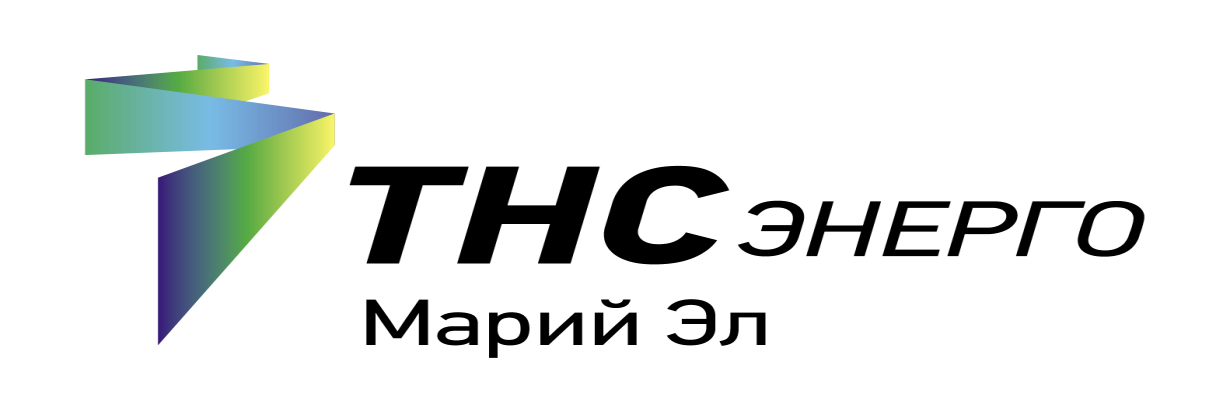 ИЮЛЬ 2017 г.
Генерирующие компании
КЛИЕНТЫ
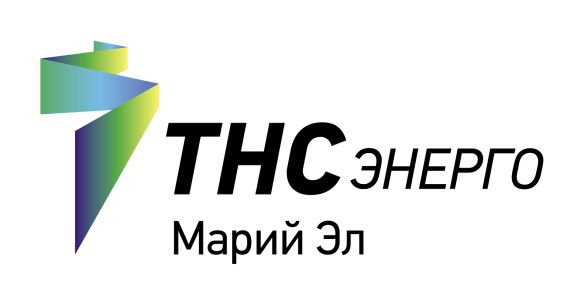 1
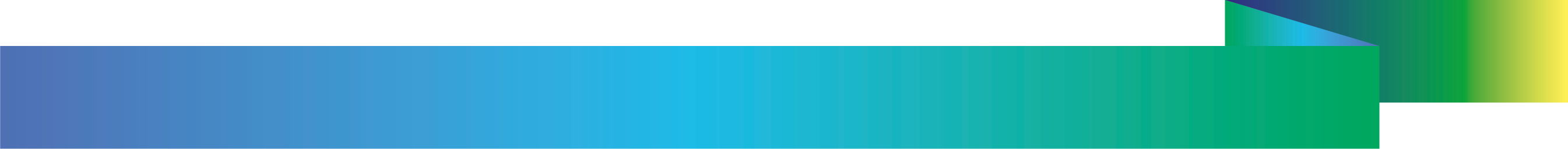 РОЗНИЧНЫЙ РЫНОК ЭЛЕКТРОЭНЕРГИИ И МОЩНОСТИ
Администратор торговой системы приобретает электроэнергию и мощность у генерирующих компаний и ежемесячно определяет закупочные цены для гарантирующего поставщика

Гарантирующий поставщик организует поставку электроэнергии и мощности, биллинг и сбор платежей с конечных потребителей

Гарантирующий поставщик оплачивает электроэнергию и мощность генерирующим компаниям, услуги по передаче сетевых компаний и инфраструктурных организаций
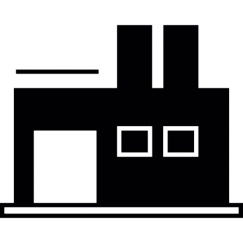 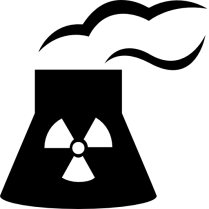 *
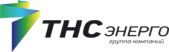 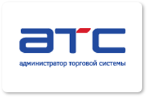 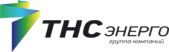 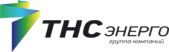 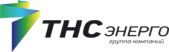 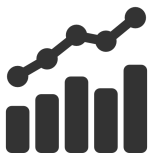 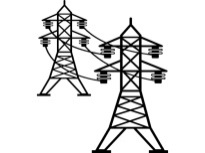 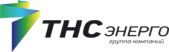 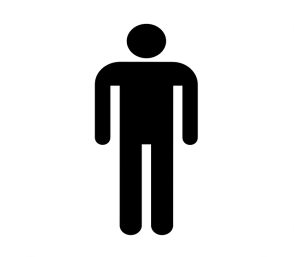 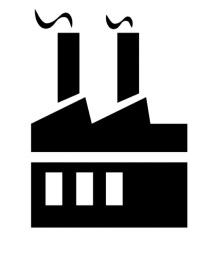 * электрическая энергия (мощность)
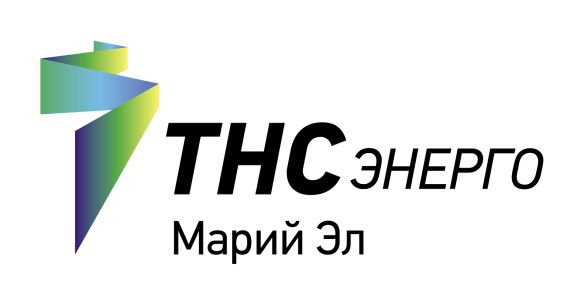 2
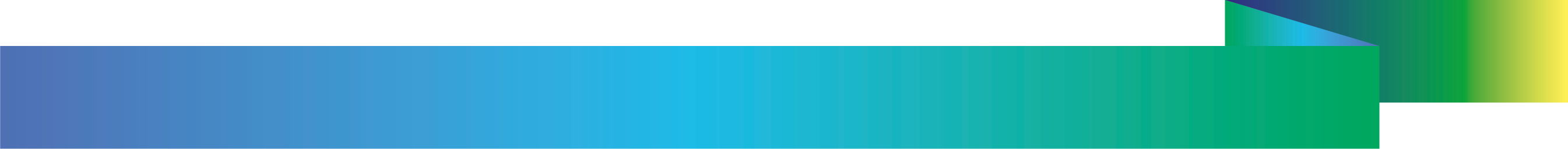 СТРУКТУРА ЦЕНЫ НА ЭЛЕКТРОЭНЕРГИЮ 
(на примере цены* за май 2017 года)
* уровень напряжения НН, I ценовая категория, подгруппа с максимальной мощностью энергопринимающих устройств менее 150 кВт
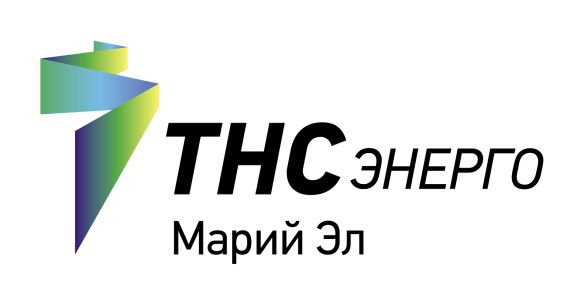 3
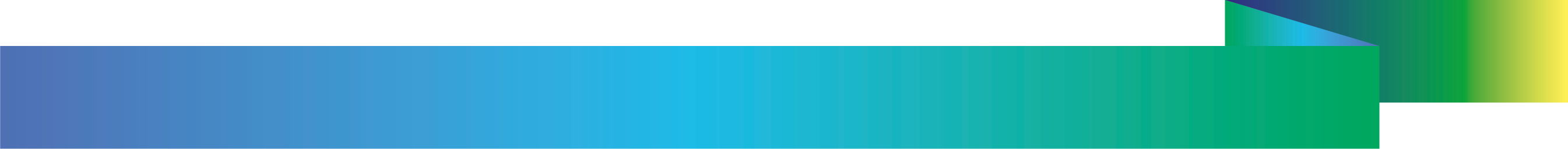 АНАЛИЗ ТАРИФОВ (ЦЕН) ПО ПФО*
4
7
* уровень напряжения НН, I ценовая категория, подгруппа с максимальной мощностью энергопринимающих устройств менее 150 кВт
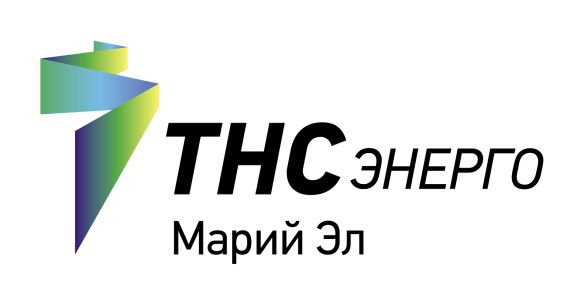 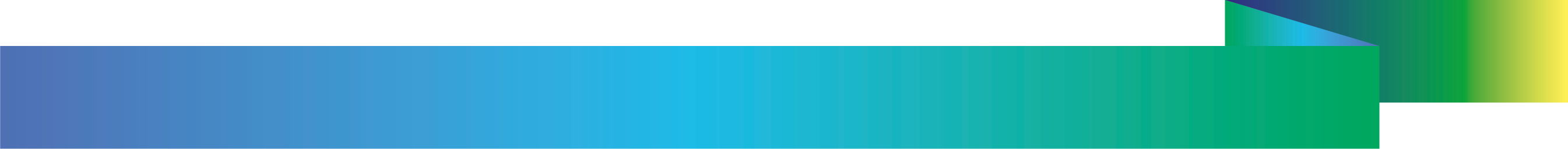 4
ВИДЫ ЦЕНОВЫХ КАТЕГОРИЙ НА РОЗНИЧНОМ РЫНКЕ ЭЛЕКТРОЭНЕРГИИ
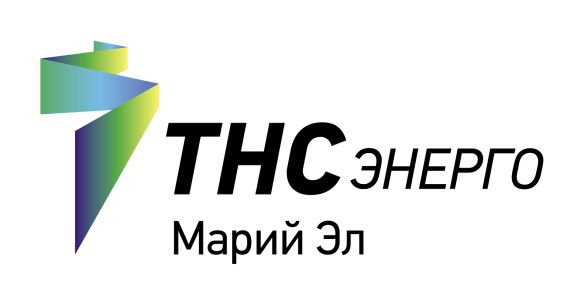 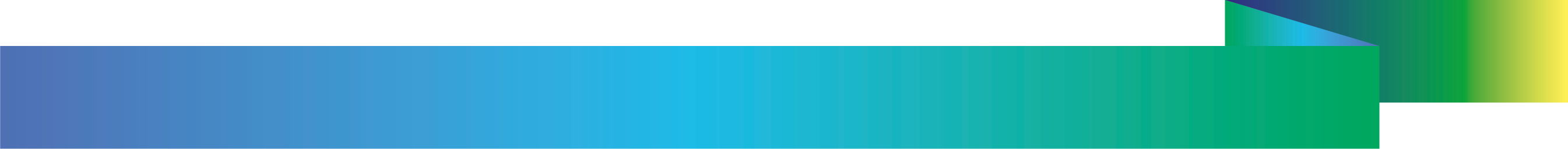 5
ПРИМЕР ЭФФЕКТА ОТ ЦЕНОВОЙ КАТЕГОРИИ
НЕЭФФЕКТИВНОЕ ПРИМЕНЕНИЕ ИНТЕЛЛЕКТУАЛЬНОГО ПРИБОРА УЧЕТА
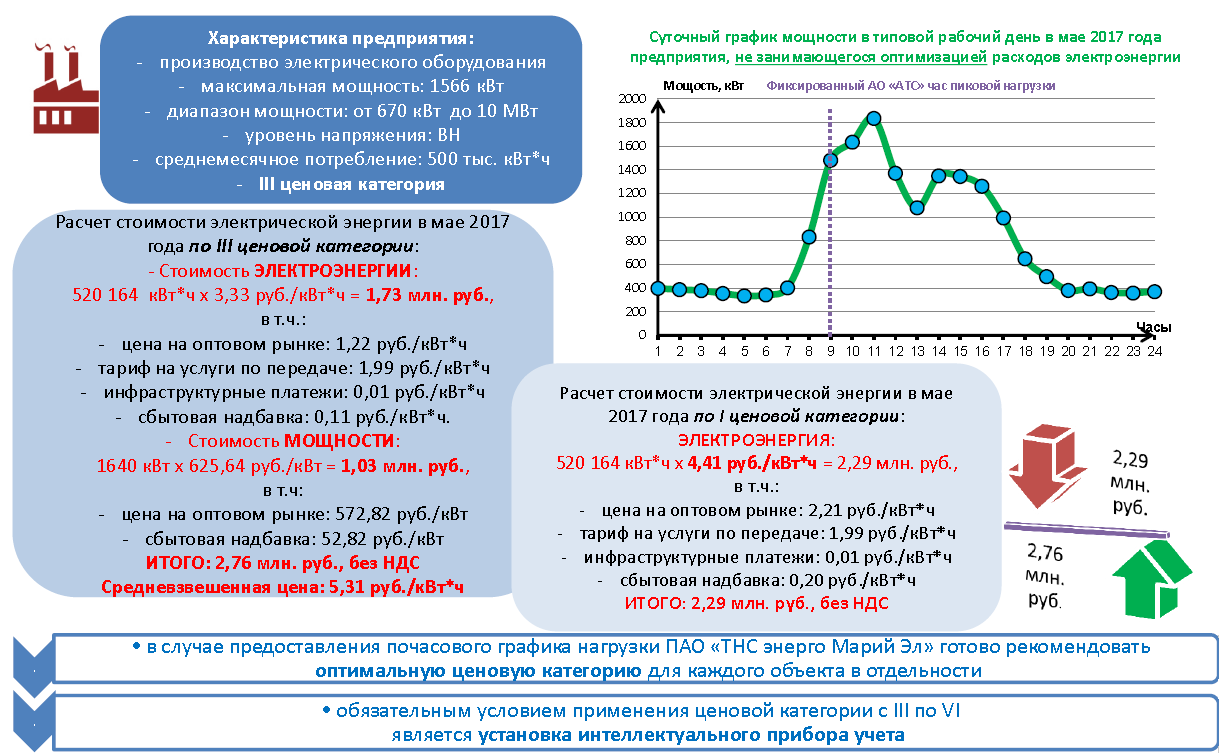 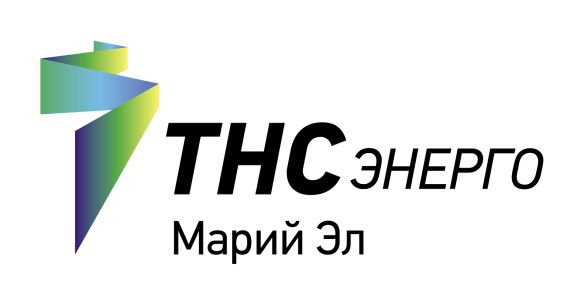 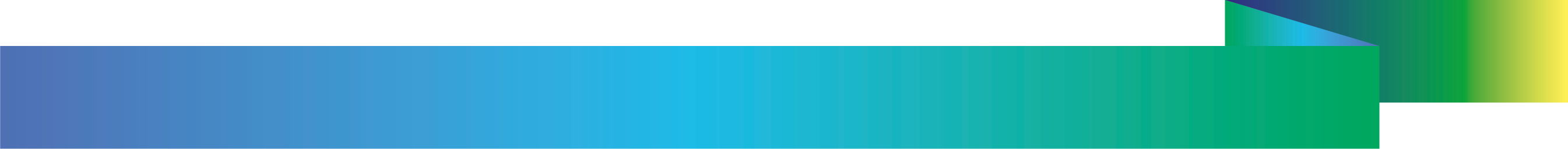 6
ПРИМЕР ЭФФЕКТА ОТ ЦЕНОВОЙ КАТЕГОРИИ
ЭФФЕКТИВНОЕ ПРИМЕНЕНИЕ ИНТЕЛЛЕКТУАЛЬНОГО ПРИБОРА УЧЕТА
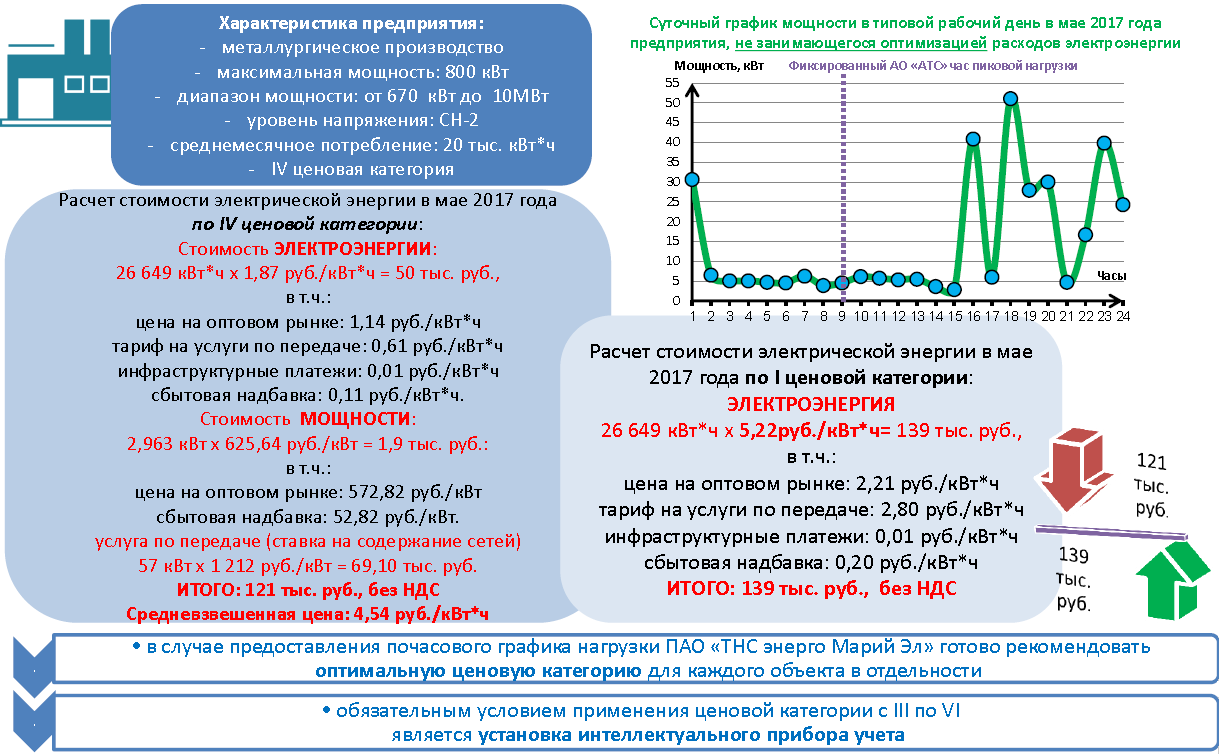 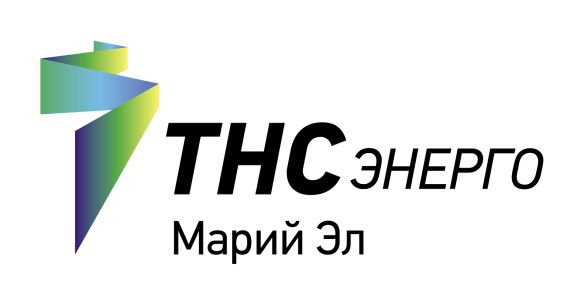 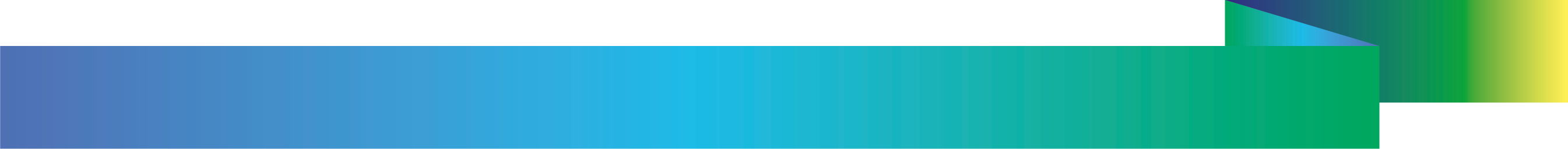 7
ЕЖЕМЕСЯЧНЫЙ ОТЧЕТ ПО ЧАСАМ ПИКОВОЙ НАГРУЗКИ ДЛЯ СУБЪЕКТОВ РФ
Для выбора оптимального режима работы следует использовать статистику по часам пиковой нагрузки, размещенную в открытом доступе на сайте АО «АТС»: www.atsenergo.ru
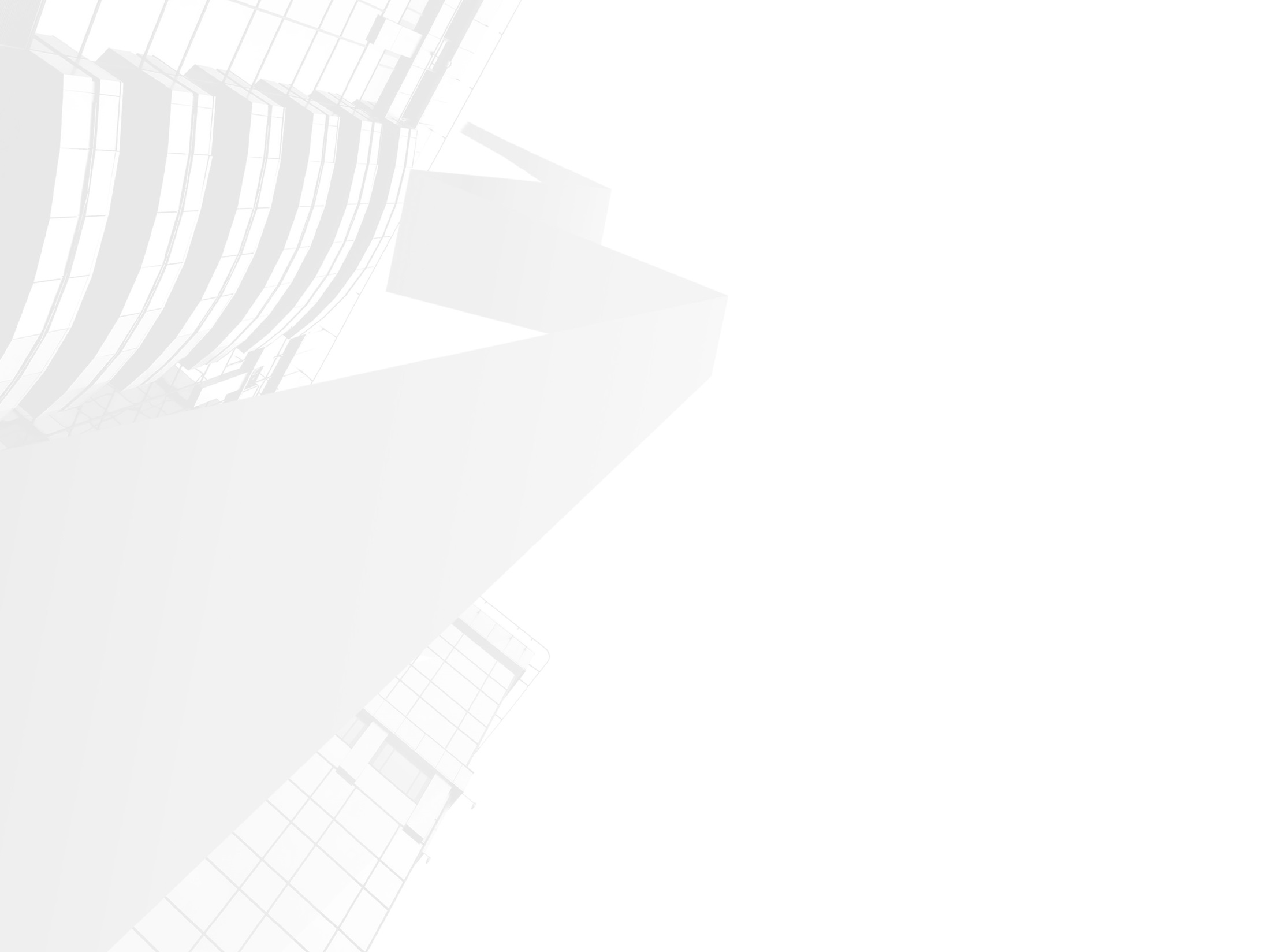 СПАСИБО ЗА ВНИМАНИЕ!